Removing the Barriers to Affordable DFARS + CMMC Compliance
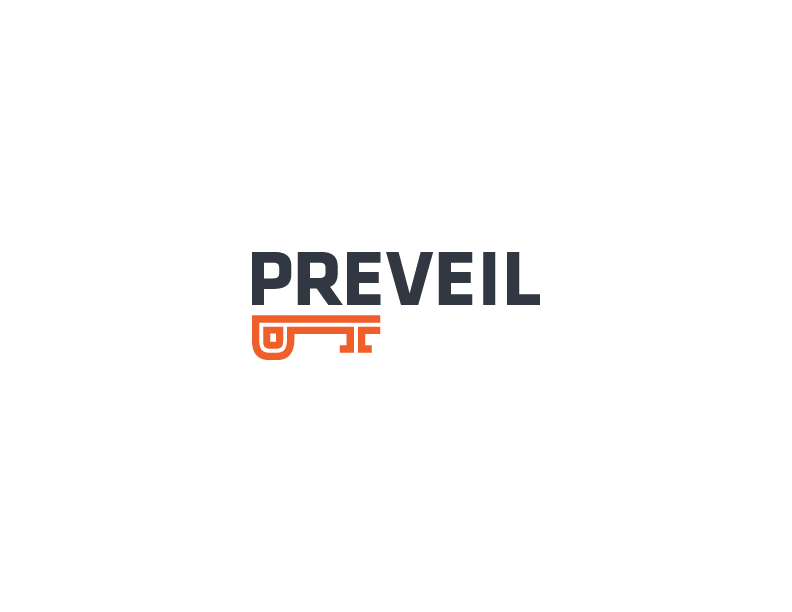 April 26th | 1 PM ET
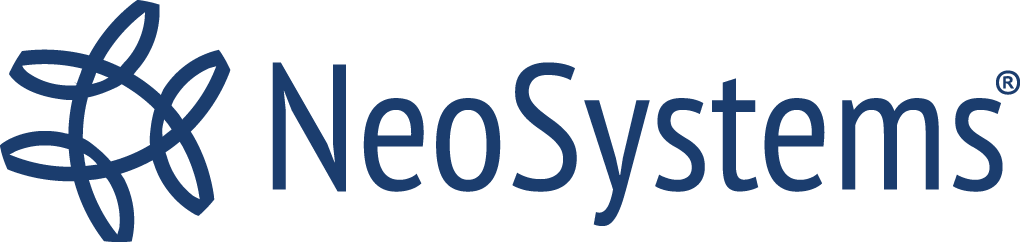 Why is NIST 800-171 Compliance a Challenge?
The requirements are exactingThe assessment process is rigorous 

It can be hard 
It can be expensive 
It can be risky and time consuming
IT DOESN’T NEED TO BE
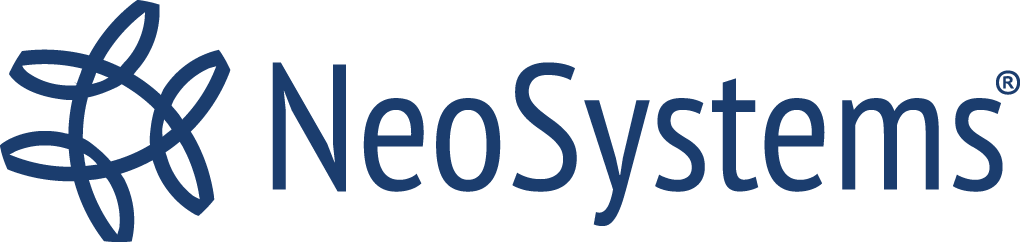 Why is NIST 800-171 a Challenge?
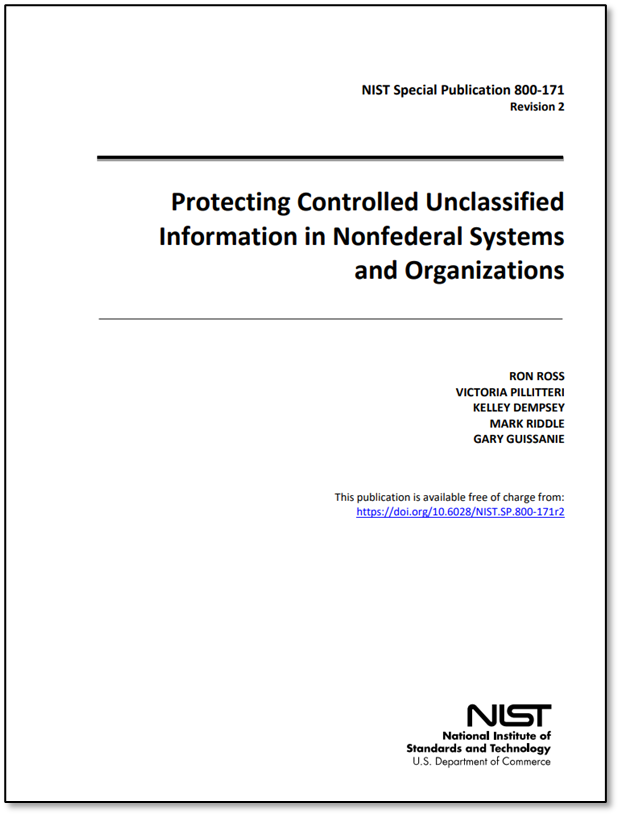 Understanding the requirements
Satisfying the requirements
Technology
Policy and Procedure
Environment
People
Operating per policy and procedure
Having the required talent
Skill sets
Capacity
Being ready for an assessment
Top OTS Requirements
3.13.11 FIPS-validated cryptography (SC)
3.5.3. Multi-factor Authentication (IA)
3.14.1 Identify, report, correct system flaws (SI)
3.11.1 Periodically assess risk (RA)
3.11.2 Scan for vulnerabilities (RA)
3.3.3 Review and update logged events (AU)
3.3.4 Audit logging process failure alerts (AU)
3.3.5 Audit, record, review, analysis & reporting process (AU)
3.6.3 Test Incident response capability (IR)
3.4.1 Establish/maintain baseline configuration (CM)

          Demonstrating FedRAMP Moderate Equivalency
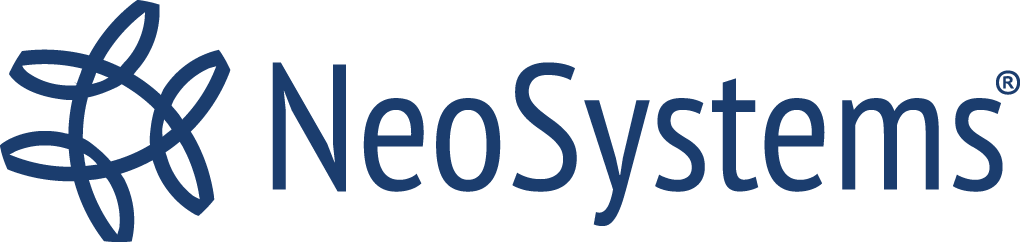 Understanding the Cost of Compliance
One-Time Costs (Achieving Compliance)
  +  Recurring Costs (Maintaining Compliance)
       Total Cost of Compliance
Recurring Costs > One-Time Costs
An alternative to D-I-Y to minimize cost and risk, accelerate compliance
Leverage Cloud Services
Leverage Managed Services
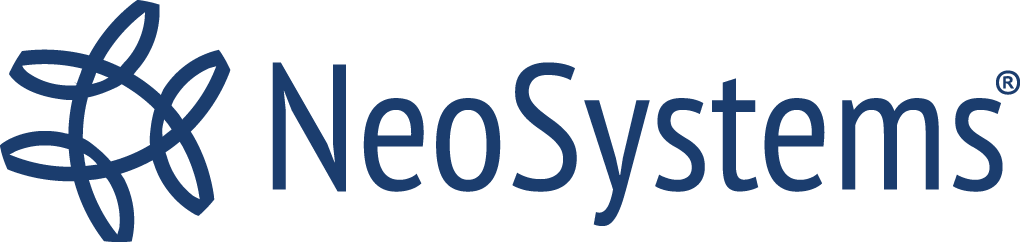 Simplifying Compliance: Key Questions
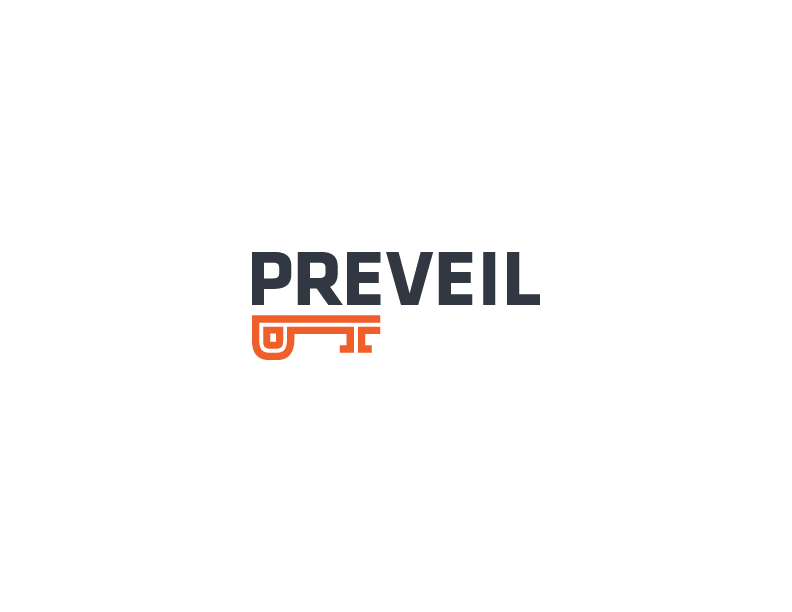 5
Compliance Objectives for DFARS, CMMC
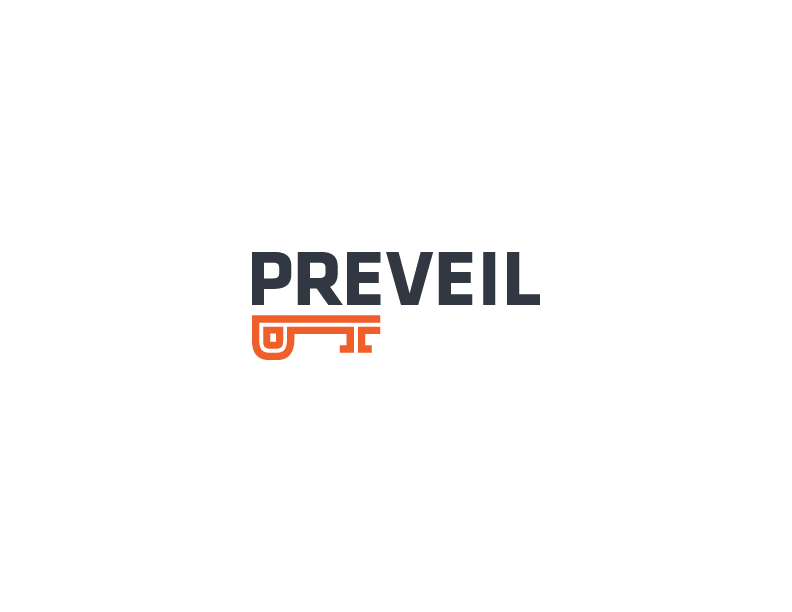 6
Your Organization’s Capability
Does everyone in the organization handle CUI ? 

Level of  IT or Compliance resources ?

Is IT infrastructure within company “standard” ? 

Prefer a complete Turnkey solution ?
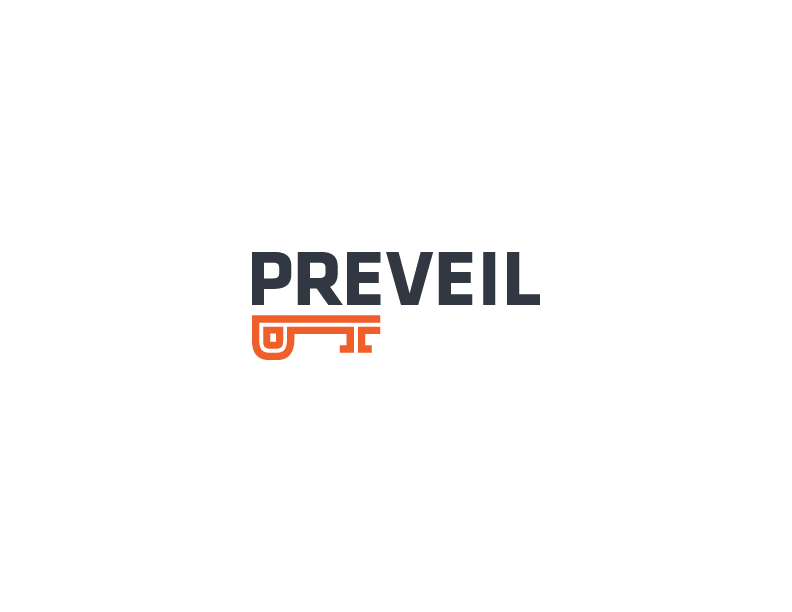 7
7
Cost Drivers of Compliance
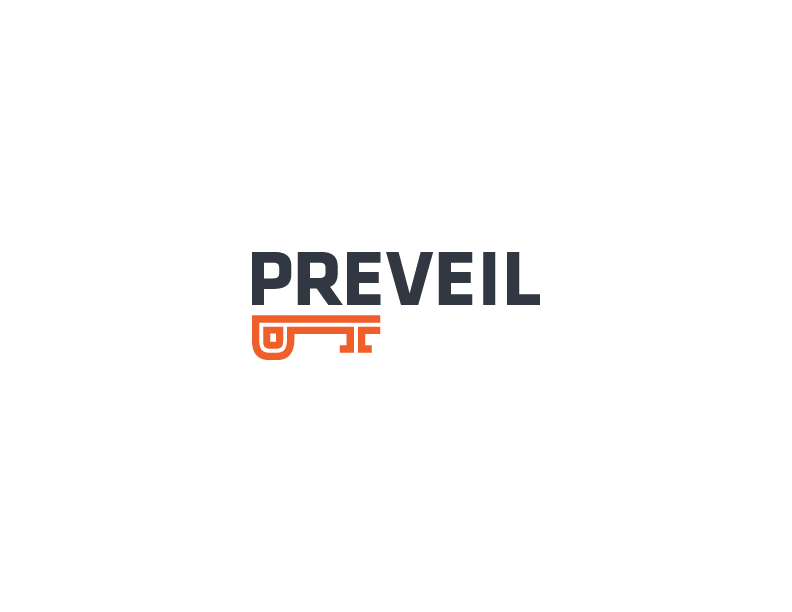 8
How we Lower Cost & Complexity“Compliance as a Service”
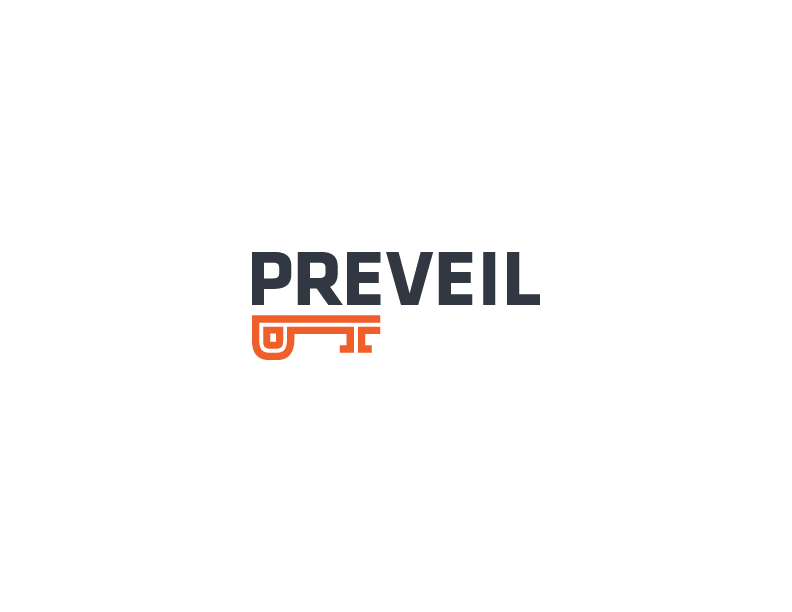 9
Putting It Together
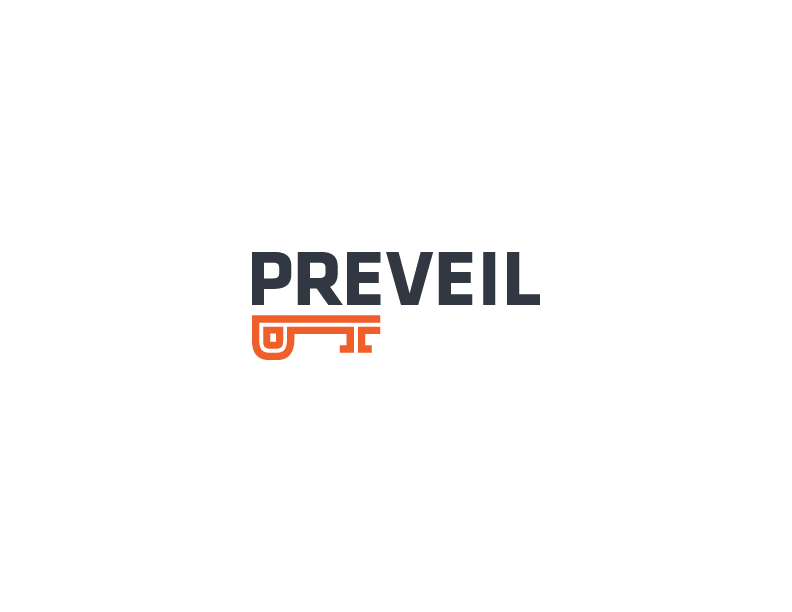 10
Challenge of Achieving and Maintaining Compliance
Adopt a Known Compliant Solution Rather than D-I-Y
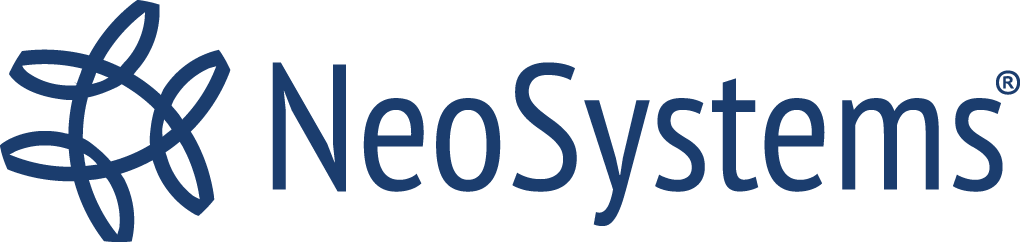 How Does An MSP Address the Challenges
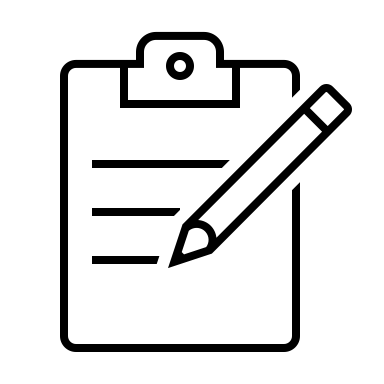 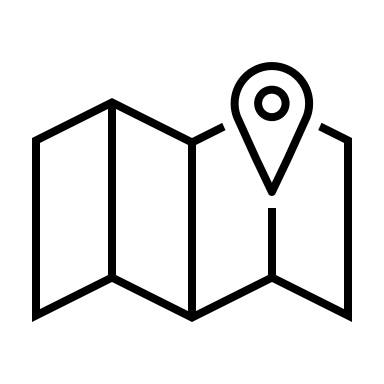 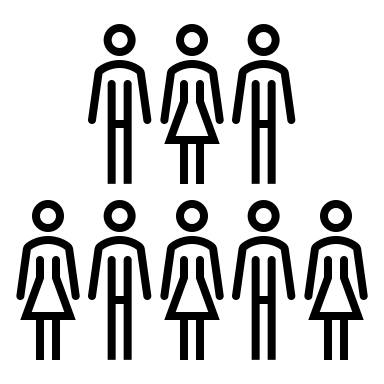 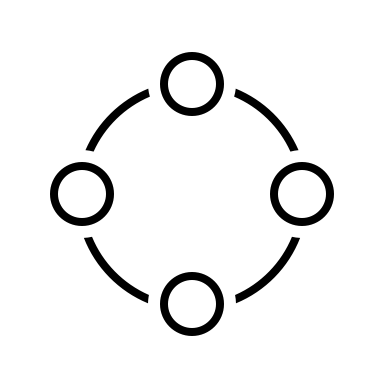 Operations and Security Management
Deep and broad pool of shared expert resources
Monitoring & response to new compliance requirements
CMMC Mapped Solutions
A Known Compliant Solution Versus D-I-Y
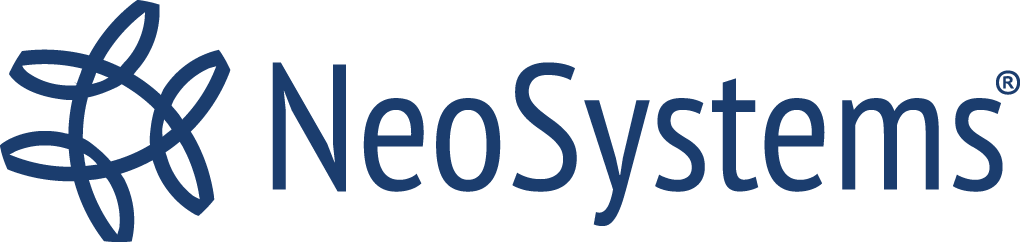 Benefits to Using an MSP Over D-I-Y
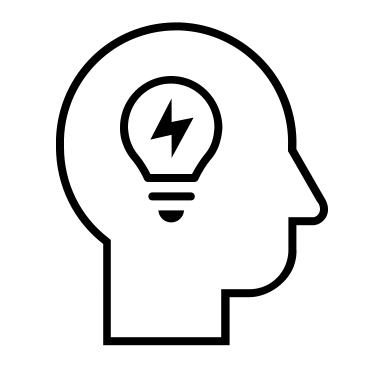 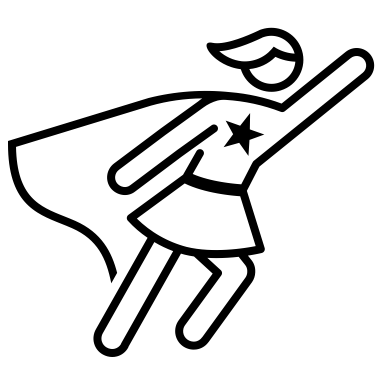 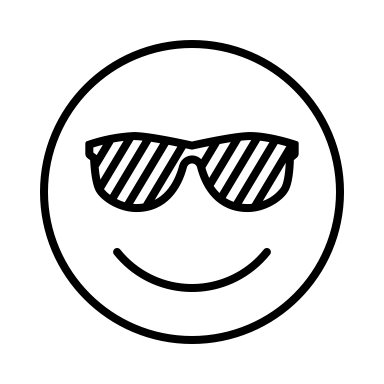 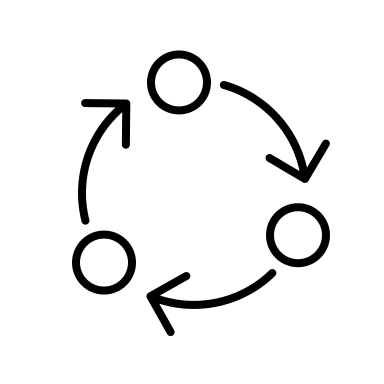 Confidence in the people
Confidence in the process
Confidence overall
Confidence in the solution
An accelerated, affordable, predictable, low risk path to CMMC Compliance
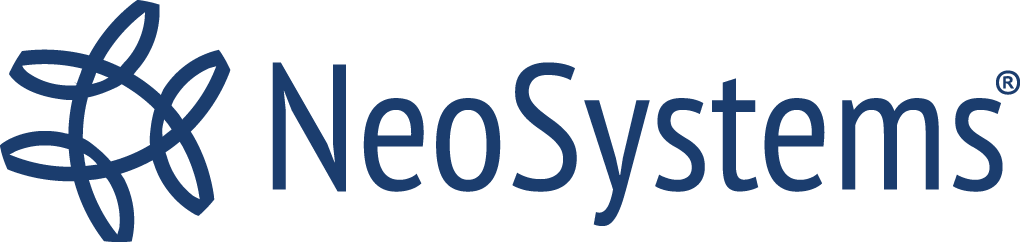 An accelerated, lower cost, lower risk approach
One-Time Costs (Achieving Compliance)
  +  Recurring Costs (Maintaining Compliance)
       Total Cost of Compliance
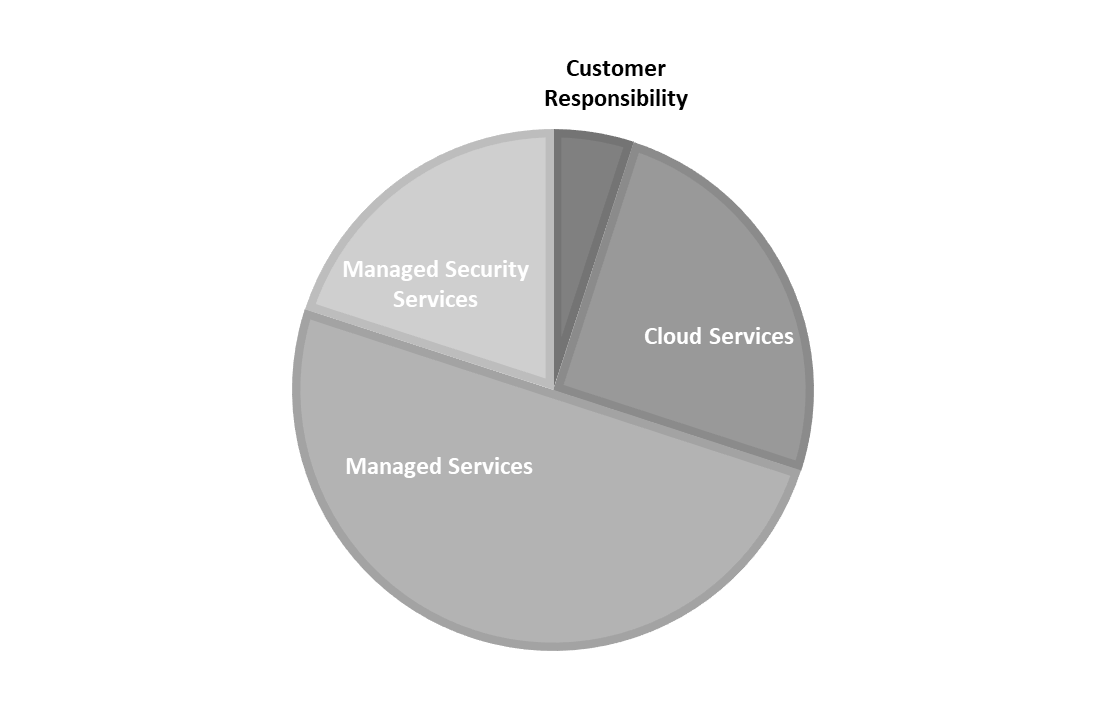 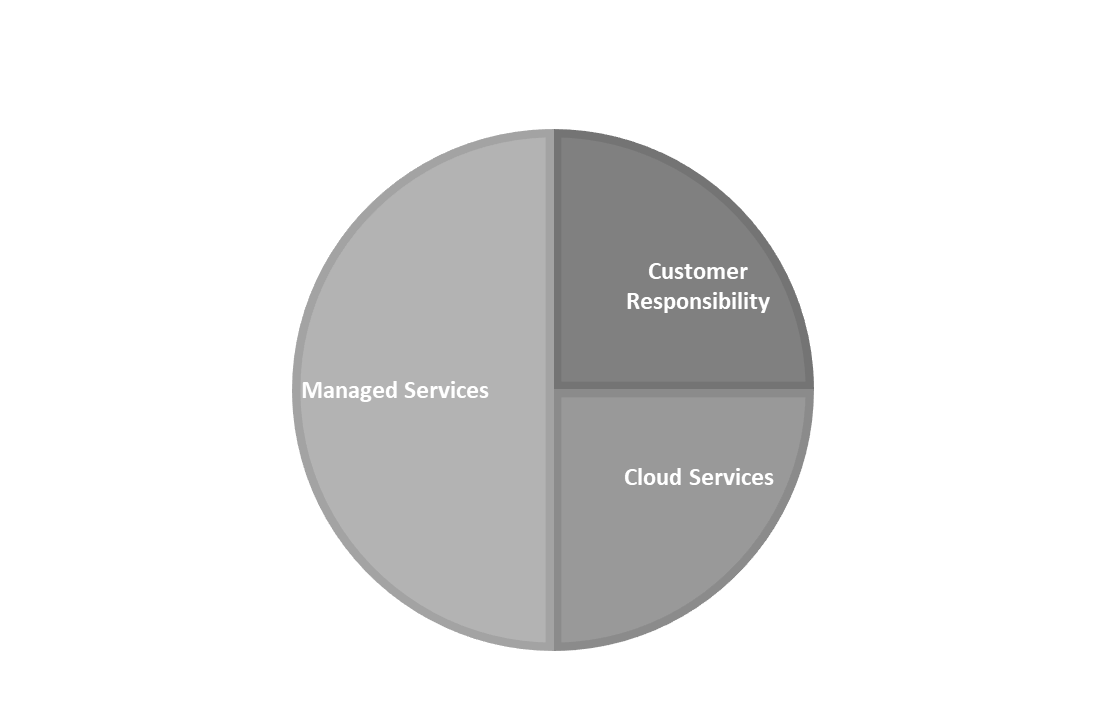 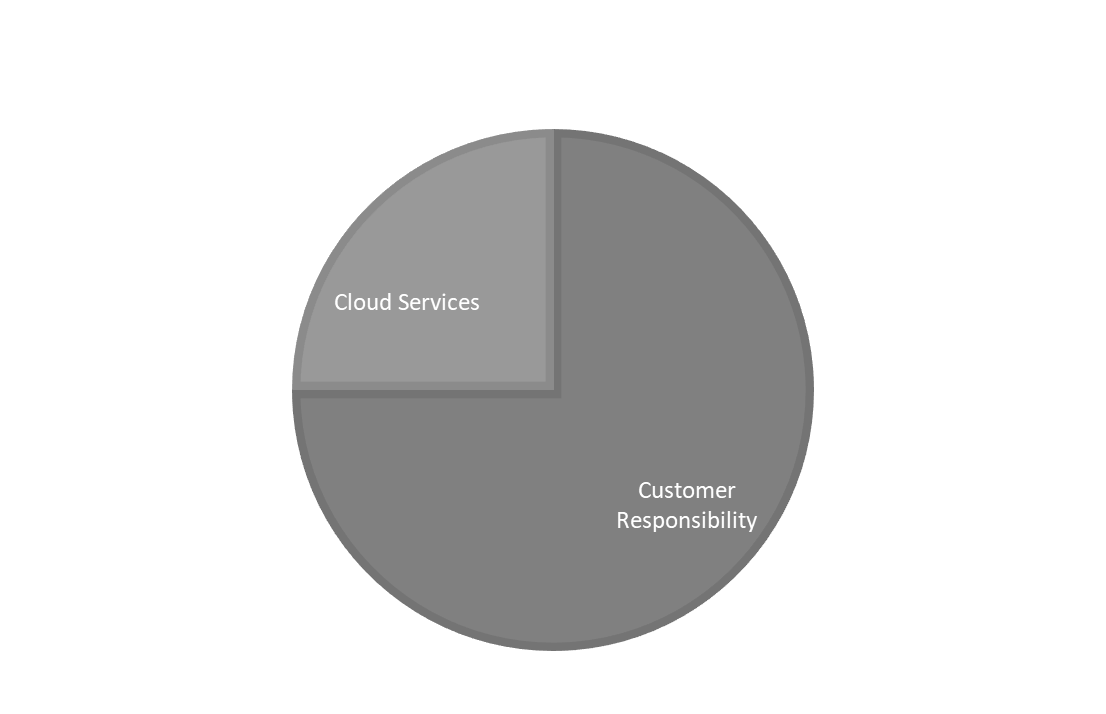 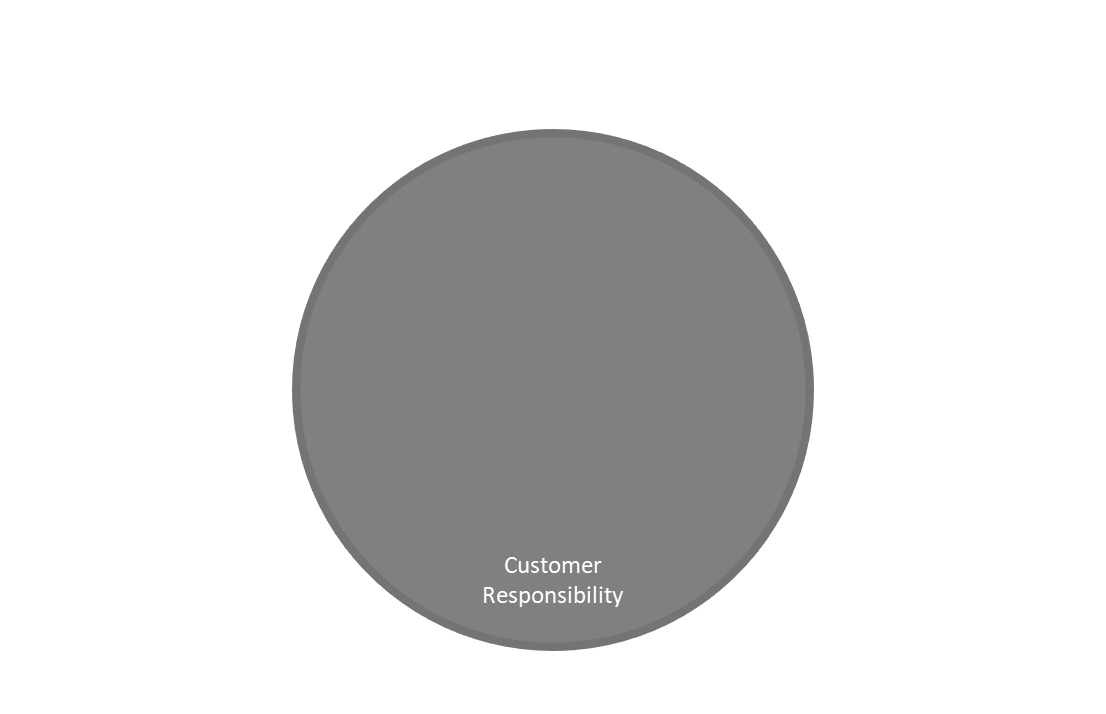 The alternative to D-I-Y:
Leverage Cloud Services
Leverage Managed Services
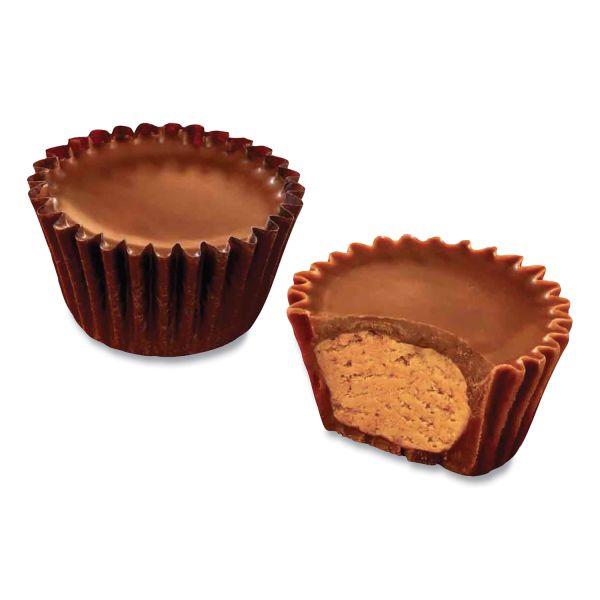 FINIS
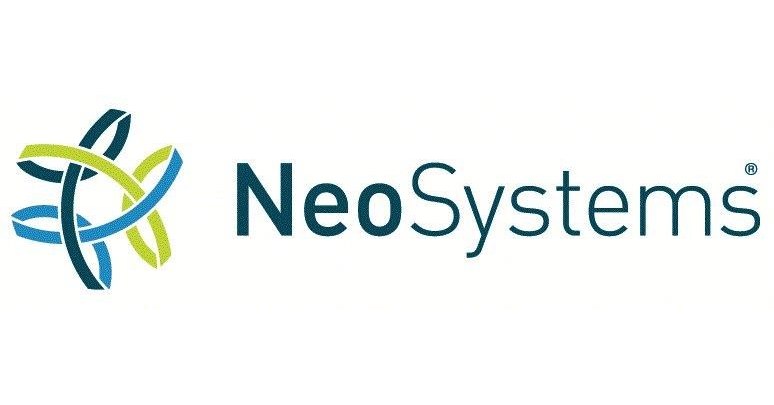 FOLLOW UP
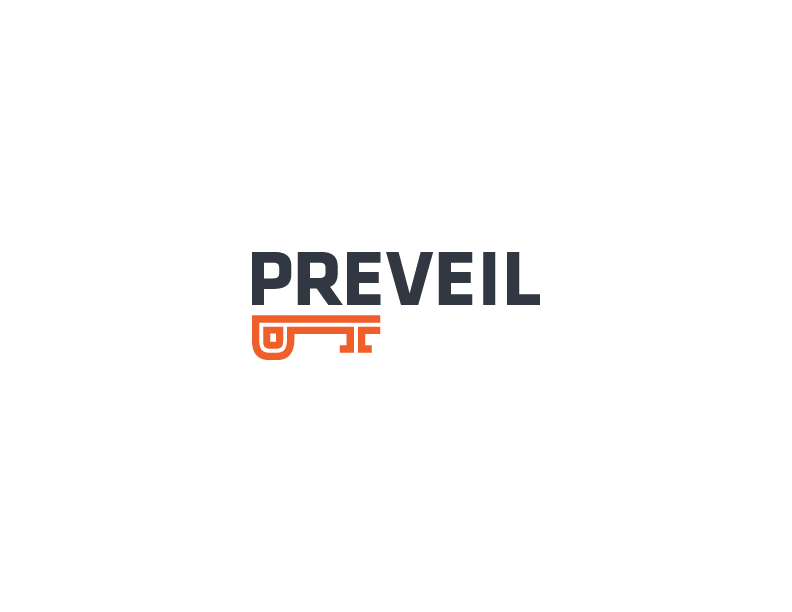 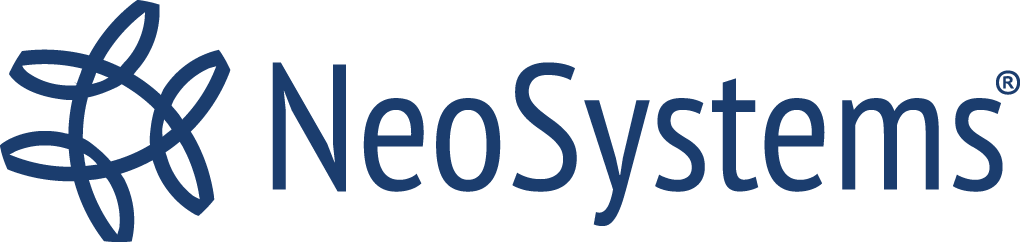 www.neosystemscorp.com


growahead@neosystemscorp.com


(571) 234-4940
www.preveil.com


compliance@preveil.com


(617) 579-8305